BEFORE WE START
If we model UW course prerequisites with a graph, what would it look like?
Courses represented as Vertices or Edges?
Undirected or Directed Graph?
Cyclic or Acyclic?
Weighted or Unweighted?
Are there edge labels?
Are there Parallel Edges?
Are there Self Loops?
BFS, DFS, Shortest Paths
pollev.com/uwcse373
Announcements
P3 due in 1 week on Wednesday, 8/05
Remember changePriority and contains are a chance for you to extend what we’ve seen in lecture – go beyond what’s in the slides
Just get working first, then add extra data structure for that wonderful sub-linear efficiency!

EX3 published this Friday, 7/31
Will focus on the graph problems we talk about this week

Still a number of 1:1 slots available this week if you’re interested in talking about applying this material after this class!
Jobs, internships, research, future classes, etc.
Learning Objectives
After this lecture, you should be able to...
Review  Compare various graph implementations (Adjacency List/Adjacency Matrix) and choose appropriately for a specific graph
Implement iterative BFS and DFS, and synthesize solutions to graph problems by modifying those algorithms
Describe the s-t Connectivity Problem, write code to solve it, and explain why we mark nodes as visited
Describe the Shortest Paths Problem, write code to solve it, and explain how we could use a shortest path tree to come up with the result
Lecture Outline
Review  Graph Implementations

s-t Connectivity Problem

BFS and DFS

Shortest Paths Problem
Review  Graph Glossary
V: Set of vertices
Graph: a category of data structures consisting of a set of vertices and a set of edges (pairs of vertices)
Labels: additional data on vertices, edges, or both
Weighted: a graph where edges have numeric labels
Directed: the order of edge pairs matters (edges are arrows) [otherwise undirected]
Origin is first in pair, Destination is second in pair
In-neighbors of vertex are vertices that point to it, out-neighbors are vertices it points to
In-degree: number of edges pointing to vertex, out-degree: number of edges from vertex
Cyclic: contains at least one cycle [otherwise acyclic]
Simple graph: No self-loops or parallel edges
Path: sequence of vertices reachable by edges
Simple path: no repeated vertices
Cycle: a path that starts and ends at the same vertex
Self-loop: edge from vertex to itself
Parallel edges: two edges between same vertices in directed graph, going opposite directions
a
b
c
…
E: Set of edges
b
(          ,         )
a
e
b
c
(          ,         )
a
a
d
c
d
(          ,         )
c
…
Review  Adjacency Matrix
A 2D array of with a cell for every possible edge
A row for each vertex (representing origins)
A column for each vertex (representing destinations)
The edges that exist in the graph have 1’s in their cell
(|V| = n, |E| = m)
E
B
destination
A
D
C
Checking if an edge exists:
origin
We want to look up (u, v)
Find row corresponding to u (origin)
Find column corresponding to v (destination)
Review  Adjacency List: Linked Lists
Outer hash map, containing inner linked lists
Each key in the hash map is a vertex (representing origins)
Each value in the hash map is a linked list of vertices (representing destinations of edges from that origin)
(|V| = n, |E| = m)
E
B
A
Keys (origins)
Values (lists of destinations)
D
C
Checking if an edge exists:
A
C
We want to look up (u, v)
Lookup u in outer hashmap
Iterate through inner list to find if v exists
D
Abstraction of the Hash Map! Buckets not shown.
Review  Adjacency List: Hash Maps
Outer hash map, containing inner hash maps
Each key in the outer hash map is a vertex (representing origins)
Each value is an inner hash map of vertices (representing destinations of edges from that origin)
Just presence of key in the inner hash map means that edge exists, but if you wanted to store labels on edges, you would put them as the values of the inner hash map
(|V| = n, |E| = m)
E
B
Keys (origins)
Values (hashmaps w/ destinations as keys)
A
D
C
1
A
Checking if an edge exists:
A
C
1
1
B
C
We want to look up (u, v)
Lookup u in outer hashmap
Lookup v in inner hashmap
D
1
1
B
D
Abstraction of the Hash Maps! Buckets not shown.
Adapting for Undirected Graphs
E
B
A
D
C
Adjacency List
Adjacency Matrix
Store each edge as both directions
(doubles the number of entries)
Store each edge as both directions
(makes the matrix symmetrical)
Values (hashmaps w/ destinations as keys)
Keys (origins)
destination
A
1
B
1
B
C
1
D
1
C
1
A
1
A
origin
B
C
1
1
B
1
D
D
C
1
Abstraction of the Hash Map! Buckets not shown.
Tradeoffs
373: Assumed Graph Implementations
For this class, unless otherwise stated, assume we’re using an adjacency list with hash maps.
Also unless otherwise stated, assume all graph hash map operations are O(1). This is a pretty reasonable assumption, because for most problems we examine you know the set of vertices ahead of time and can prevent resizing.
(|V| = n, |E| = m)
Lecture Outline
Review  Graph Implementations

s-t Connectivity Problem

BFS and DFS

Shortest Paths Problem
s-t Connectivity Problem
s-t Connectivity Problem
Given source vertex s and a target vertex t, does there exist a path between s and t?
3
6
1
s
0
4
t
7
2
5
Try to come up with an algorithm for connected(s, t)
We can use recursion: if a neighbor of s is connected to t, that means s is also connected to t!
8
s-t Connectivity Problem: Proposed Solution
connected(Vertex s, Vertex t) {
  if (s == t) {
    return true;
  } else {
    for (Vertex n : s.neighbors) {
      if (connected(n, t)) {
        return true;
      }
    }
    return false;
  }
}
3
6
1
s
0
4
t
7
2
5
8
What’s wrong with this proposal?
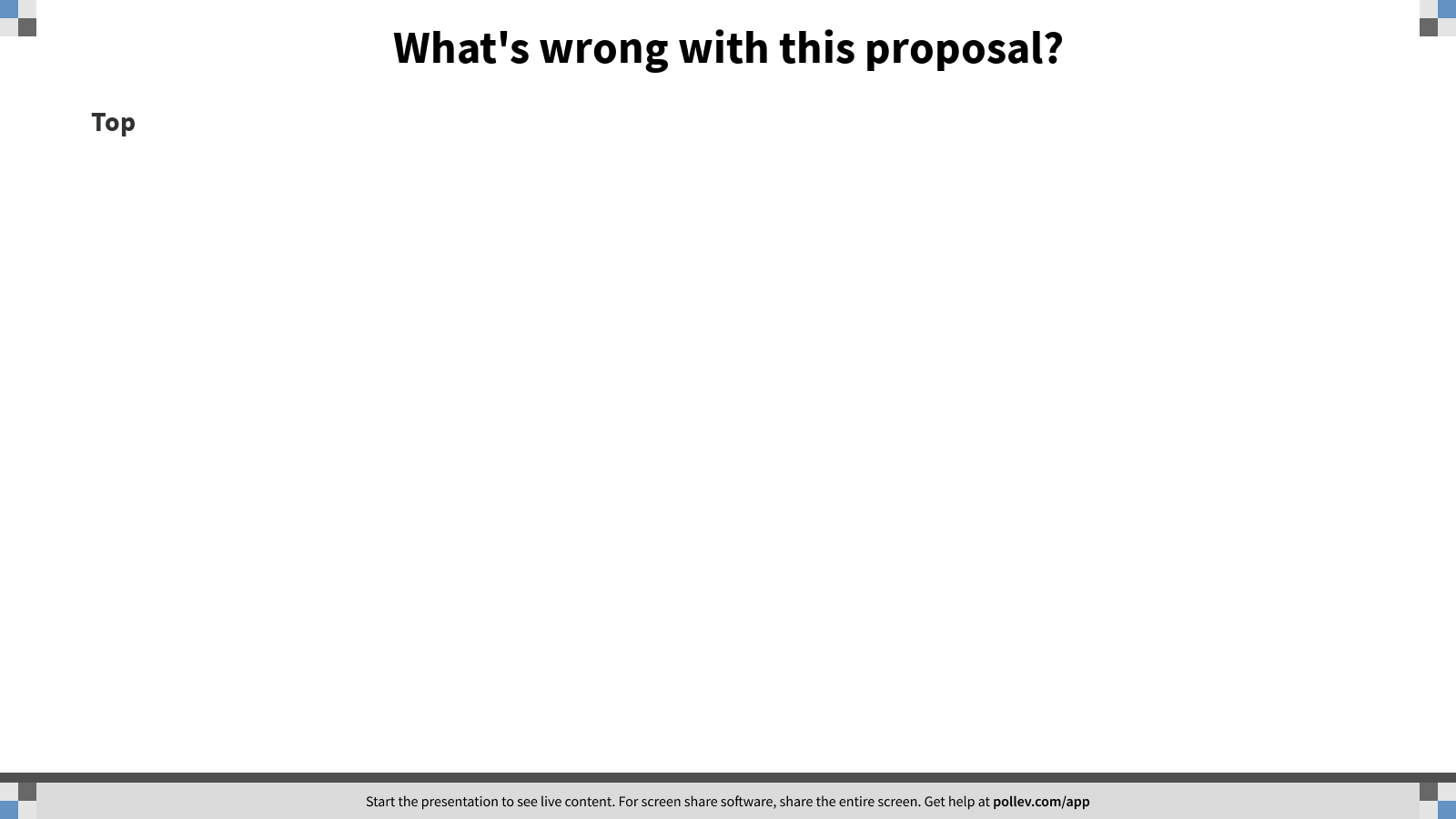 connected(Vertex s, Vertex t) {
  if (s == t) {
    return true;
  } else {
    for (Vertex n : s.neighbors) {
      if (connected(n, t)) {
        return true;
      }
    }
    return false;
  }
}
3
6
1
s
0
4
t
7
2
5
8
What’s wrong with this proposal?
connected(Vertex s, Vertex t) {
  if (s == t) {
    return true;
  } else {
    for (Vertex n : s.neighbors) {
      if (connected(n, t)) {
        return true;
      }
    }
    return false;
  }
}
3
6
1
s
0
4
t
7
2
5
8
Does 0 == 7?  No; if(connected(1, 7) return true;
Does 1 == 7?  No; if(connected(0, 7) return true;
Does 0 == 7?
s-t Connectivity Problem: Better Solution
Solution: Mark each node as visited!
connected(Vertex s, Vertex t) {
  Set<Vertex> visited;  // assume global
  if (s == t) {
    return true;
  } else {
  visited.add(s);
  for (Vertex n : s.neighbors) {
      if (!visited.contains(n)) {
        if (connected(n, t)) {
          return true;
        }
      }
    }
    return false;
  }
}
3
6
1
s
0
4
t
7
2
5
8
This general approach for crawling through a graph is going to be the basis for a LOT of algorithms!
Recursive Depth-First Search (DFS)
What order does this algorithm use to visit nodes?
Assume order of s.neighbors is arbitrary!
It will explore one option “all the way down” before coming back to try other options
Many possible orderings: {0, 1, 2, 5, 6, 9, 7, 8, 4, 3} or {0, 1, 4, 3, 2, 5, 8, 6, 7, 9} both possible
We call this approach a depth-first search (DFS)
connected(Vertex s, Vertex t) {
  Set<Vertex> visited; // assume global
  if (s == t) {
    return true;
  } else {
  visited.add(s);
  for (Vertex n : s.neighbors) {
      if (!visited.contains(n)) {
        if (connected(n, t)) {
          return true;
        }
      }
    }
    return false;
  }
}
3
s
1
4
7
2
5
6
8
VISITED
9
Aside  Tree Traversals
We could also apply this code to a tree (recall: a type of graph) to do a depth-first search on it
CSE 143 Review traversing a binary tree depth-first has 3 options:
Pre-order: visit node before its children
In-order: visit node between its children
Post-order: visit node after its children
The difference between these orderings is when we “process” the root – all are DFS!
connected(Vertex s, Vertex t) {
  Set<Vertex> visited; // assume global
  if (s == t) {
    return true;
  } else {
  visited.add(s);
  for (Vertex n : s.neighbors) {
      if (!visited.contains(n)) {
        if (connected(n, t)) {
          return true;
        }
      }
    }
    return false;
  }
}
VISITED
s
0
1
4
2
3
5
8
Lecture Outline
Review  Graph Implementations

s-t Connectivity Problem

BFS and DFS

Shortest Paths Problem
Breadth-First Search (BFS)
Suppose we want to visit closer nodes first, instead of following one choice all the way to the end
Just like level-order traversal of a tree, now generalized to any graph
We call this approach a breadth-first search (BFS)
Explore “layer by layer”
This is our goal, but how do we translate into code?
Key observation: recursive calls interrupted s.neighbors loop to immediately process children
For BFS, instead we want to complete that loop before processing children
Recursion isn’t the answer! Need a data structure to ”queue up” children…
2
3
VISITED
4
s
1
9
7
0
4
2
5
1
6
8
for (Vertex n : s.neighbors) {
3
Let’s make this a bit more realistic and add a Graph
BFS Implementation
Our extra data structure! Will keep track of “outer edge” of nodes still to explore
bfs(Graph graph, Vertex start) {
  Queue<Vertex> perimeter = new Queue<>();
  Set<Vertex> visited = new Set<>();  

  perimeter.add(start);
  visited.add(start);

  while (!perimeter.isEmpty()) {
    Vertex from = perimeter.remove();
    for (Edge edge : graph.edgesFrom(from)) {
      Vertex to = edge.to();
      if (!visited.contains(to)) {
        perimeter.add(to);
        visited.add(to);
      }
    }
  }
}
Kick off the algorithm by adding start to perimeter
3
Grab one element at a time from the perimeter
4
Look at all that element’s children
start
1
9
7
Add new ones to perimeter!
2
5
6
8
BFS Implementation: In Action
bfs(Graph graph, Vertex start) {
  Queue<Vertex> perimeter = new Queue<>();
  Set<Vertex> visited = new Set<>();  

  perimeter.add(start);
  visited.add(start);

  while (!perimeter.isEmpty()) {
    Vertex from = perimeter.remove();
    for (Edge edge : graph.edgesFrom(from)) {
      Vertex to = edge.to();
      if (!visited.contains(to)) {
        perimeter.add(to);
        visited.add(to);
      }
    }
  }
}
PERIMETER
1
8
5
2
9
3
4
7
6
3
VISITED
4
start
1
9
7
2
5
6
8
BFS Intuition: Why Does it Work?
Properties of a queue exactly what gives us this incredibly cool behavior
As long as we explore an entire layer before moving on (and we will, with a queue) the next layer will be fully built up and waiting for us by the time we finish!
Keep going until perimeter is empty
bfs(Graph graph, Vertex start) {
  Queue<Vertex> perimeter = new Queue<>();
  Set<Vertex> visited = new Set<>();  

  perimeter.add(start);
  visited.add(start);

  while (!perimeter.isEmpty()) {
    Vertex from = perimeter.remove();
    for (Edge edge : graph.edgesFrom(from)) {
      Vertex to = edge.to();
      if (!visited.contains(to)) {
        perimeter.add(to);
        visited.add(to);
      }
    }
  }
}
PERIMETER
1
8
5
2
9
3
4
7
6
2
3
VISITED
4
start
1
9
7
0
4
2
5
1
6
8
3
Just change the Queue to a Stack and it becomes DFS!
Now we’ll immediately explore the most recent child
BFS’s Evil Twin: DFS!
dfs(Graph graph, Vertex start) {
  Stack<Vertex> perimeter = new Stack<>();
  Set<Vertex> visited = new Set<>();  

  perimeter.add(start);
  visited.add(start);

  while (!perimeter.isEmpty()) {
    Vertex from = perimeter.remove();
    for (Edge edge : graph.edgesFrom(from)) {
      Vertex to = edge.to();
      if (!visited.contains(to)) {
        perimeter.add(to);
        visited.add(to);
      }
    }
  }
}
bfs(Graph graph, Vertex start) {
  Queue<Vertex> perimeter = new Queue<>();
  Set<Vertex> visited = new Set<>();  

  perimeter.add(start);
  visited.add(start);

  while (!perimeter.isEmpty()) {
    Vertex from = perimeter.remove();
    for (Edge edge : graph.edgesFrom(from)) {
      Vertex to = edge.to();
      if (!visited.contains(to)) {
        perimeter.add(to);
        visited.add(to);
      }
    }
  }
}
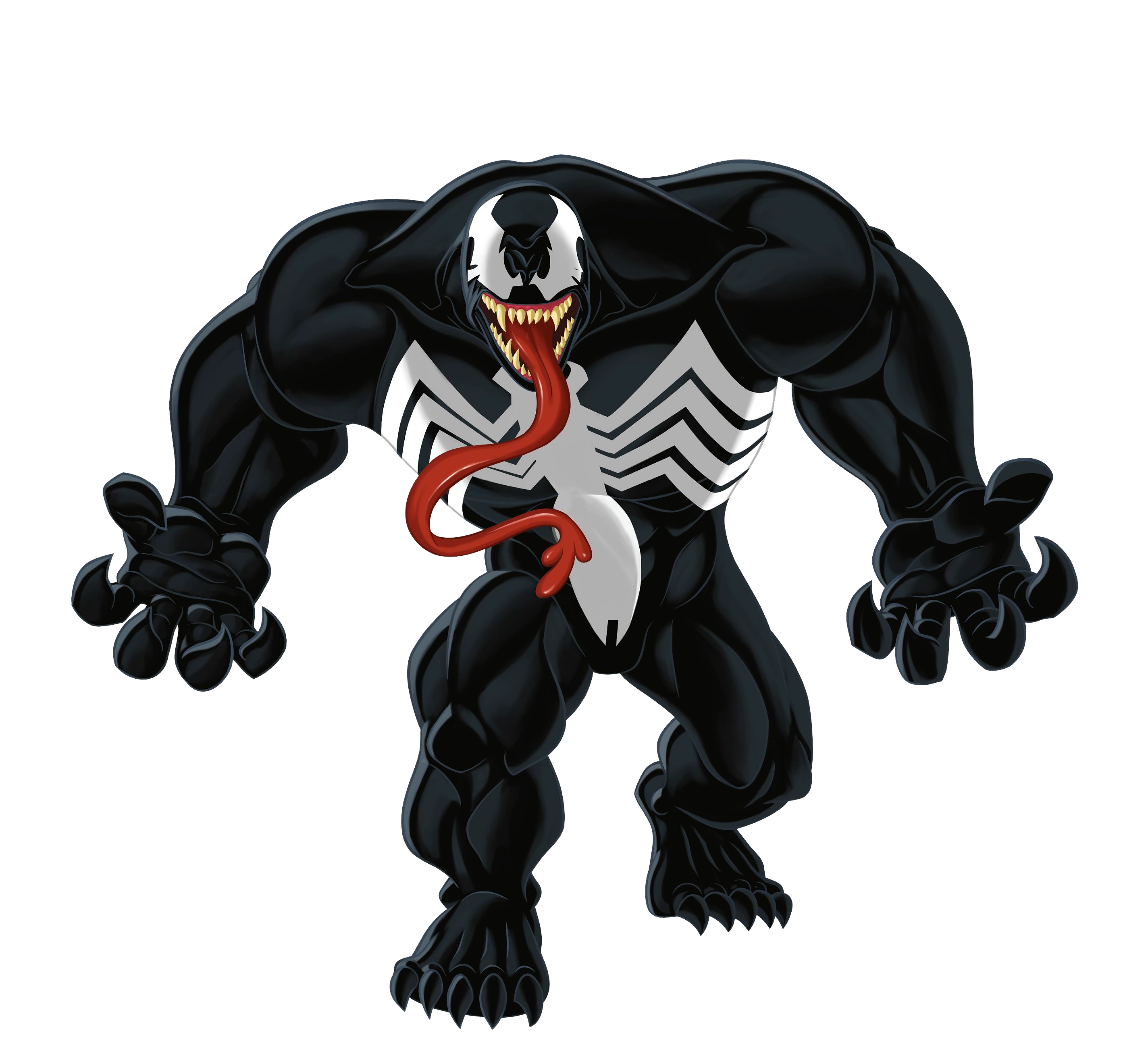 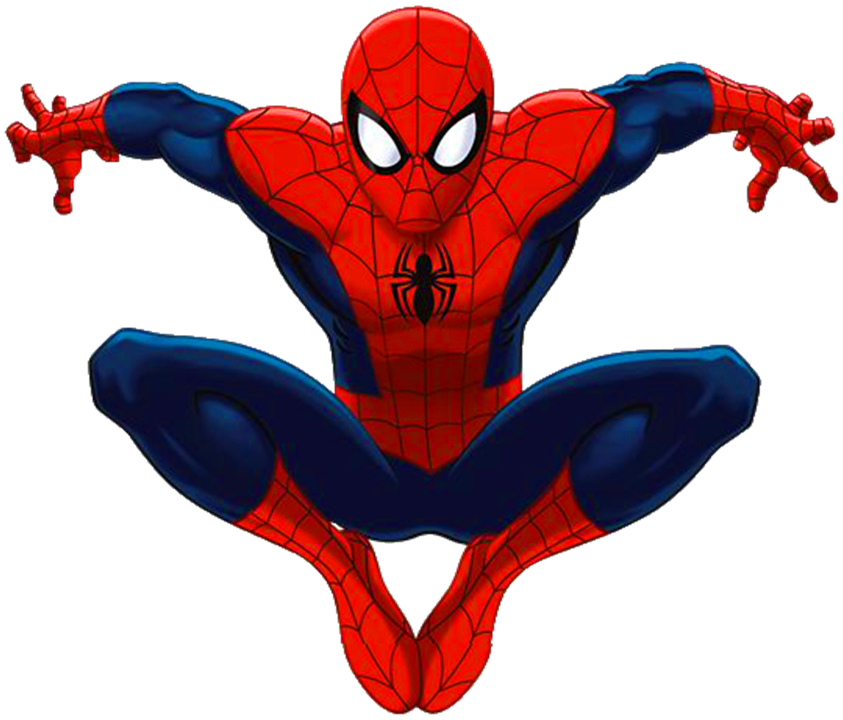 I think this is Spiderman’s evil twin (?) I’ve never seen the movies and… there’s only so many Spiderman wikis I can justify reading during lecture prep
Recap: Graph Traversals
We’ve seen two approaches for ordering a graph traversal
BFS and DFS are just techniques for iterating! (think: for loop over an array)
Need to add code that actually processes something to solve a problem
A lot of interview problems on graphs can be solved with modifications on top of BFS or DFS! Very worth being comfortable with the pseudocode 
Let’s Practice Now!
DFS
(Iterative)

Follow a “choice” all the way to the end, then come back to revisit other choices
Uses a stack!
BFS
(Iterative)

Explore layer-by-layer: examine every node at a certain distance from start, then examine nodes that are one level farther 
Uses a queue!
DFS
(Recursive)
Be careful using this – on huge graphs, might overflow the call stack
Using BFS for the s-t Connectivity Problem
bfs(Graph graph, Vertex start, Vertex t) {
  Queue<Vertex> perimeter = new Queue<>();
  Set<Vertex> visited = new Set<>();  

  perimeter.add(start);
  visited.add(start);

  while (!perimeter.isEmpty()) {
    Vertex from = perimeter.remove();
    if (from == t) { return true; }
    for (Edge edge : graph.edgesFrom(from)) {
      Vertex to = edge.to();
      if (!visited.contains(to)) {
        perimeter.add(to);
        visited.add(to);
      }
    }
  }
  return false;
}
s-t Connectivity Problem
Given source vertex s and a target vertex t, does there exist a path between s and t?
BFS is a great building block – all we have to do is check each node to see if we’ve reached t!
Note: we’re not using any specific properties of BFS here, we just needed a traversal. DFS would also work.
Lecture Outline
Review  Graph Implementations

s-t Connectivity Problem

BFS and DFS

Shortest Paths Problem
The Shortest Path Problem
(Unweighted) Shortest Path Problem
Given source vertex s and a target vertex t, how long is the shortest path from s to t? What edges make up that path?
This is a little harder, but still totally doable! We just need a way to keep track of how far each node is from the start.
Sounds like a job for?
Using BFS for the Shortest Path Problem
...
  Map<Vertex, Edge> edgeTo = ...
  Map<Vertex, Double> distTo = ...

  edgeTo.put(start, null);
  distTo.put(start, 0.0);

  while (!perimeter.isEmpty()) {
    Vertex from = perimeter.remove();
    for (Edge edge : graph.edgesFrom(from)) {
      Vertex to = edge.to();
      if (!visited.contains(to)) {
        edgeTo.put(to, edge);
        distTo.put(to, distTo.get(from) + 1);
        perimeter.add(to);
        visited.add(to);
      }
    }
  }
  return edgeTo;
}
(Unweighted) Shortest Path Problem
The start required no edge to arrive at, and is on level 0
Given source vertex s and a target vertex t, how long is the shortest path from s to t? What edges make up that path?
This is a little harder, but still totally doable! We just need a way to keep track of how far each node is from the start.
Sounds like a job for?
BFS!
Remember how we got to this point, and what layer this vertex is part of
BFS for Shortest Paths: Example
...
  Map<Vertex, Edge> edgeTo = ...
  Map<Vertex, Double> distTo = ...

  edgeTo.put(start, null);
  distTo.put(start, 0.0);

  while (!perimeter.isEmpty()) {
    Vertex from = perimeter.remove();
    for (Edge edge : graph.edgesFrom(from)) {
      Vertex to = edge.to();
      if (!visited.contains(to)) {
        edgeTo.put(to, edge);
        distTo.put(to, distTo.get(from) + 1);
        perimeter.add(to);
        visited.add(to);
      }
    }
  }
  return edgeTo;
}
PERIMETER
A
D
B
E
C
2
DISTTO
E
0
VISITED
1
start
A
C
EDGETO
1
2
B
D
The edgeTo map stores backpointers: each vertex remembers what vertex was used to arrive at it!
Note: this code stores visited, edgeTo, and distTo as external maps (only drawn on graph for convenience). Another implementation option: store them as fields of the nodes themselves
What about the Target Vertex?
This modification on BFS didn’t mention the target vertex at all!
Instead, it calculated the shortest path and distance from start to every other vertex
This is called the shortest path tree
A general concept: in this implementation, made up of distances and backpointers
Shortest path tree has all the answers!
Length of shortest path from A to D?
Lookup in distTo map: 2
What’s the shortest path from A to D?
Build up backwards from edgeTo map: start at D, follow backpointer to B, follow backpointer to A – our shortest path is A  B  D

All our shortest path algorithms will have this property
If you only care about t, you can sometimes stop early!
Shortest Path Tree:
2
DISTTO
E
0
1
start
A
C
EDGETO
1
2
B
D
Recap: Graph Problems
Just like everything is Graphs, every problem is a Graph Problem
BFS and DFS are very useful tools to solve these! We’ll see plenty more.
s-t Connectivity Problem
(Unweighted) Shortest Path Problem
Given source vertex s and a target vertex t, does there exist a path between s and t?
Given source vertex s and a target vertex t, how long is the shortest path from s to t? What edges make up that path?
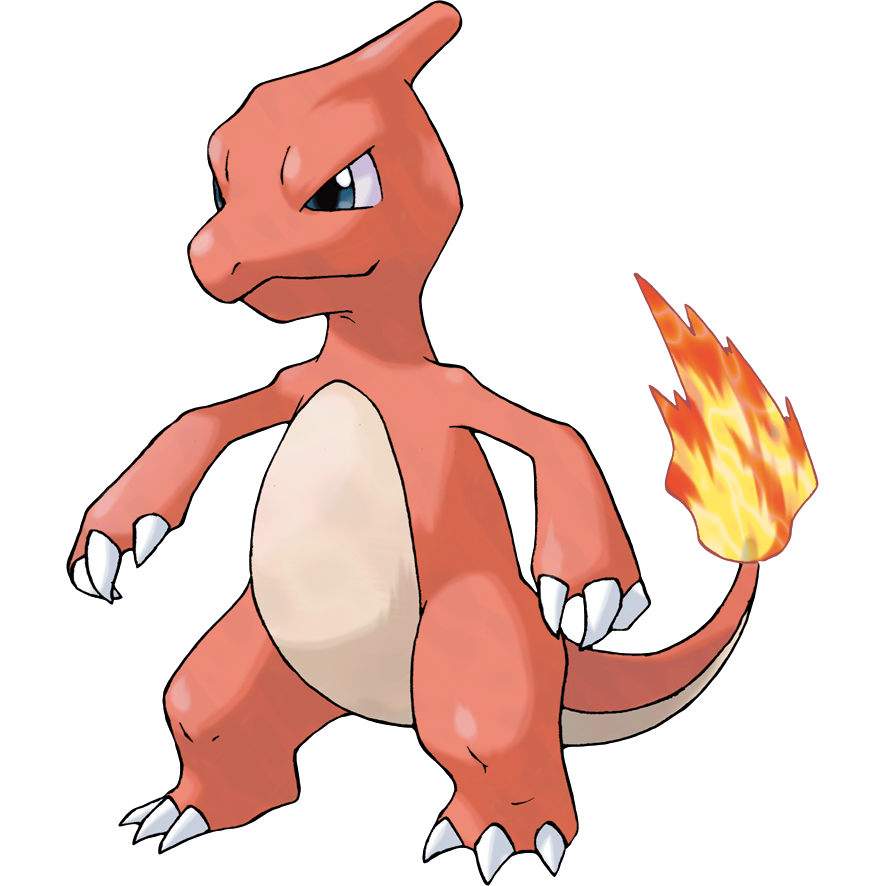 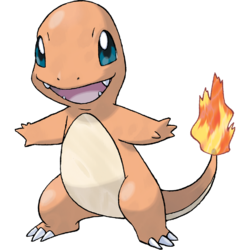 MEDIUM
EASY
What about the Shortest Path Problem on a weighted graph?
BFS or DFS + check if we’ve hit t
BFS + generate shortest path tree as we go
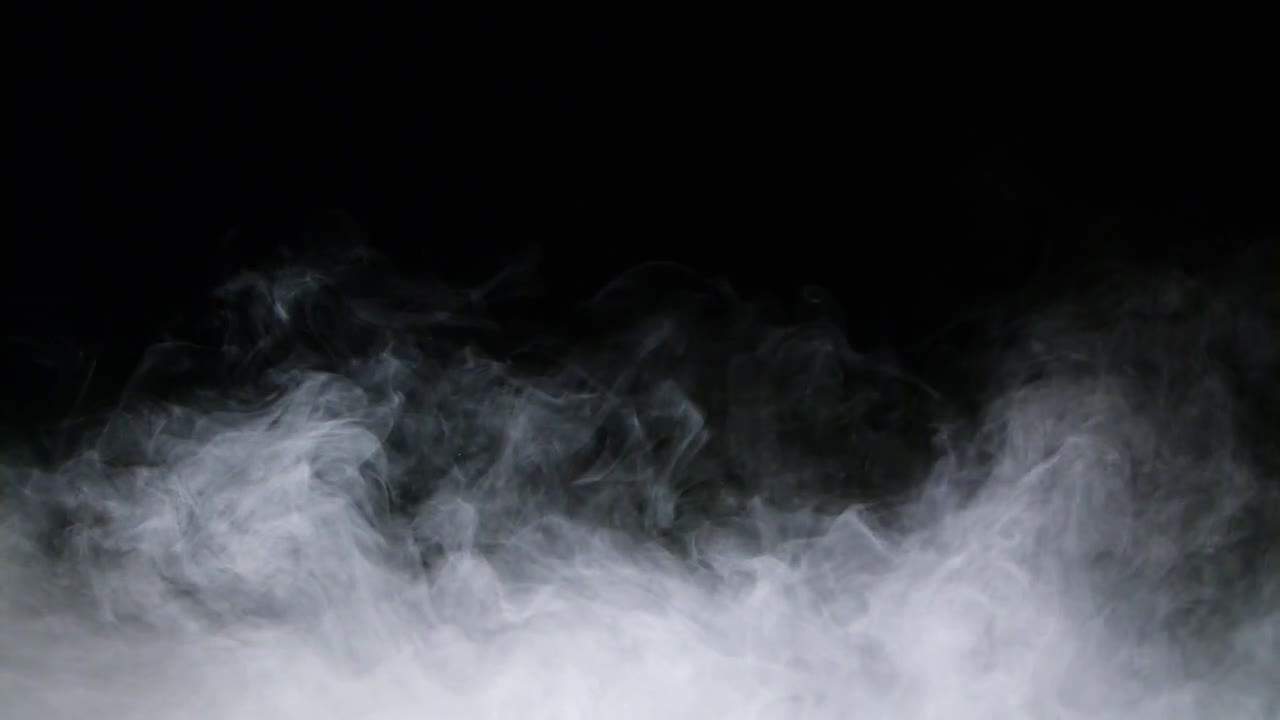 Next Stop  Weighted Shortest Paths
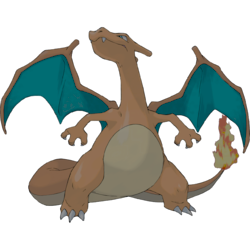 HARDER (FOR NOW)
200.0
start
A
C
target
12.0
1.5
B
D
3.0
Suppose we want to find shortest path from A to C, using weight of each edge as “distance”
Is BFS going to give us the right result here?